ISO 55000 –The asset management bible?
Hjalmar Boon
Quality Manager/ Asset Management Advisor
Asset Management & Public Works
Province of North-Holland

Stadswerk, 8 September 2016
Assetmanagement
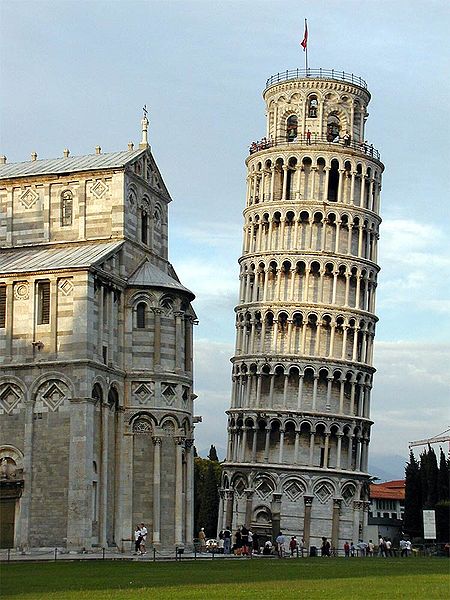 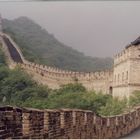 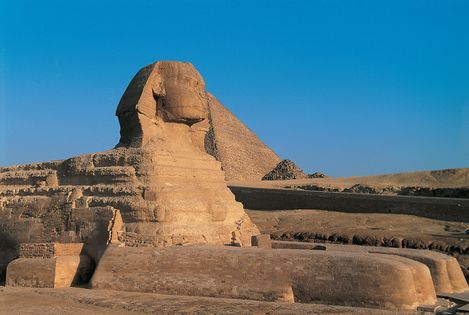 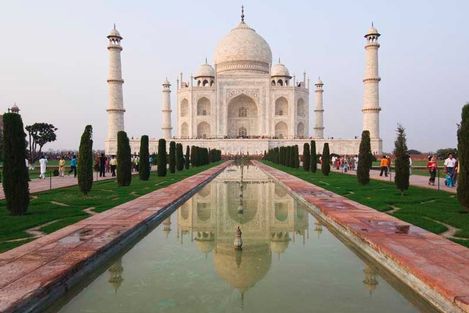 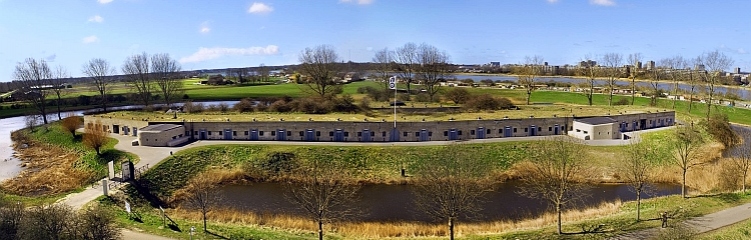 My background
Past
Implementer of quality management (Sony Professional Europe)
Consultant in asset management and quality management (Capgemini)
Implementer and practitioner of asset management (TenneT TSO)

Current:
Implementer of quality management and asset management (PNH)
Expert member of ISO TC 251 Asset management
Member of Dutch ISO 55001 Board of Experts
Co founder and board member of AssetManagement the Netherlands
North-Holland is…
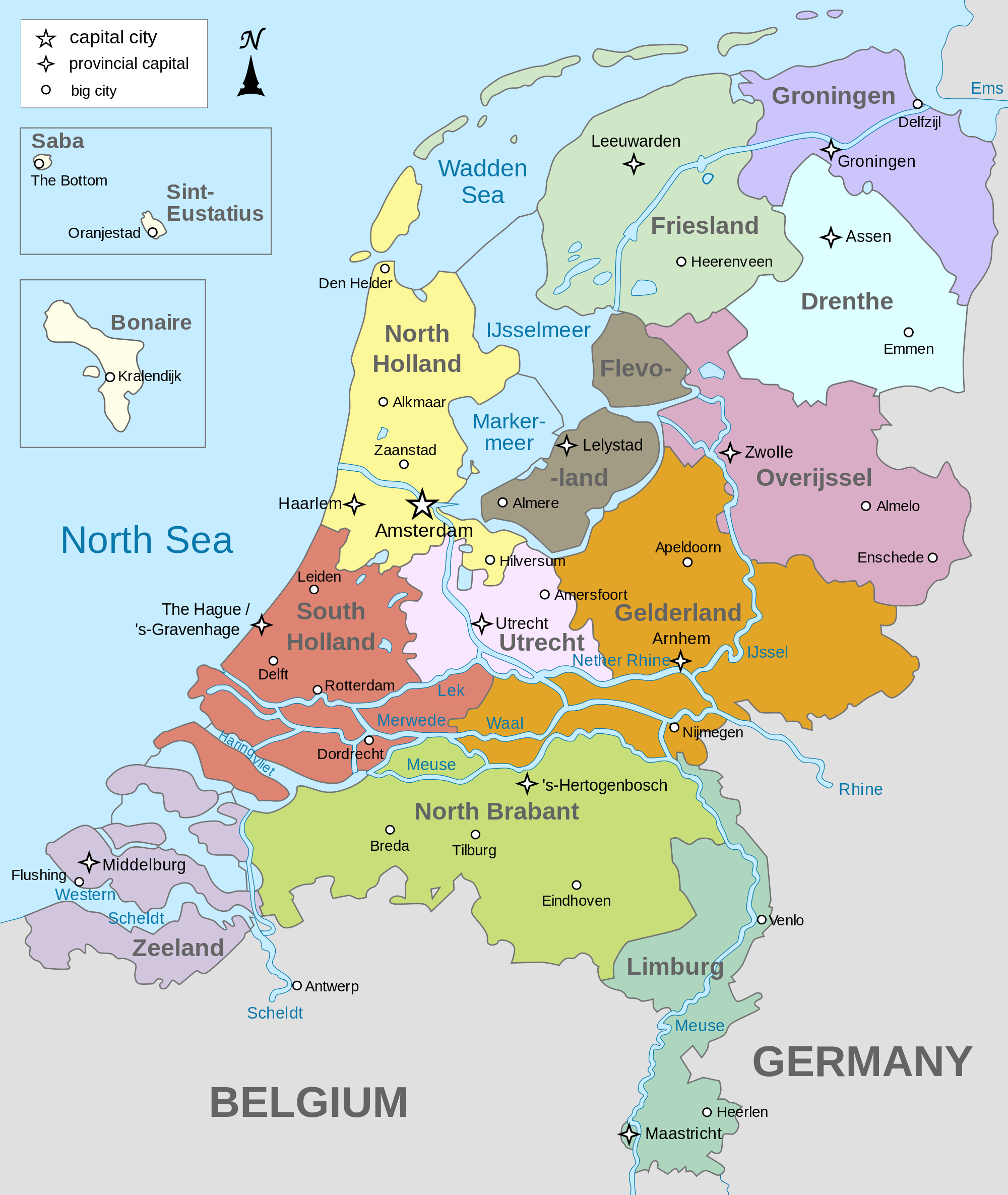 … more than Amsterdam (actually, its capital is Haarlem)
… not half of the Netherlands (but it is half of Holland)
… not Deutsch (but Dutch)
[Speaker Notes: The Province of North-Holland is also a regional government body and a roads and waterways authority responsible for a.o. building, maintaining and managing the provincial roads and waterways and for traffic management. Our mission: Safely and speedily through North-Holland.]
Province of North-Holland’s assets at a glance
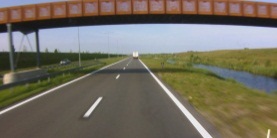 625 km roads
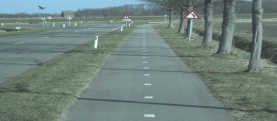 390 km bicycle paths
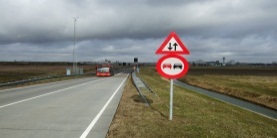 35 km dedicated bus lanes
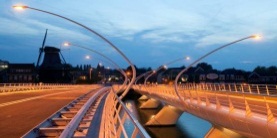 432 static constructions
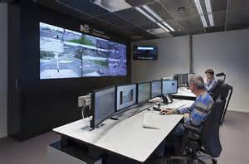 1 traffic control centre
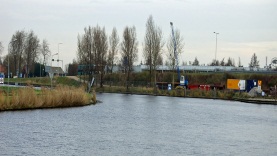 250 km waterways
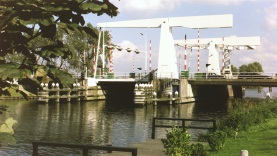 54 dynamic constructions
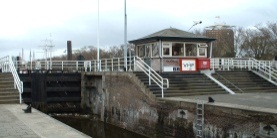 10 sluices
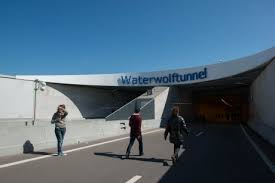 2 tunnels
[Speaker Notes: Our assets. Replacement value approx. 2,5 billion euro. Yearly maintenance expenses (OPEX) approx. 80 million euro]
What is a bible anyway?
The one and only truth?
A recipe for everything?
Conceived by divine inspiration? 

A guide?
A source of inspiration?
An important book most people haven’t read or don’t understand?
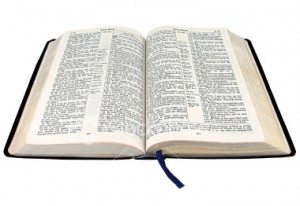 Project: Writing a bible
Started March 2011
International, consensus based
Inspired by PAS 55 (UK) and IIMM (Australia) (and many other sources) 
Approximately 25 participating members, a.o.:UK, Australia, Canada, USA, Netherlands, Japan, South-Africa, Sweden, Germany, France, India
Netherlands: convenor and secretary for ISO 55001/55002 and two experts (55000 resp. 55001/55002)
Dutch mirror committee: 20+ members, a.o. Enexis, Alliander, Gasunie, Kema, DHV, Urenco, province of North-Holland
Publication: January 2014
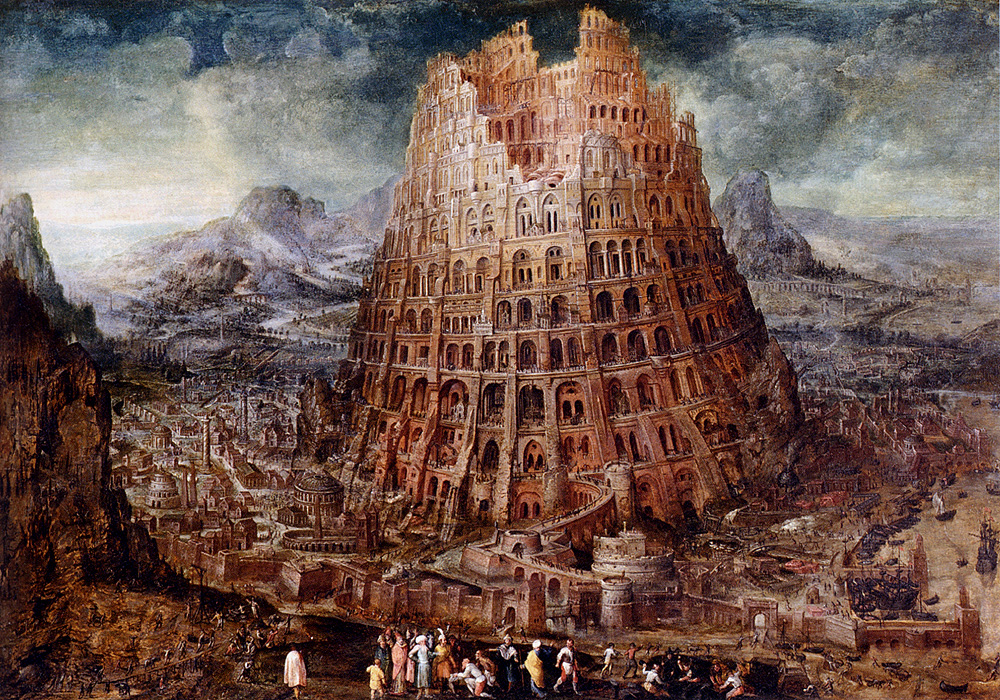 The ISO 55000 series
:
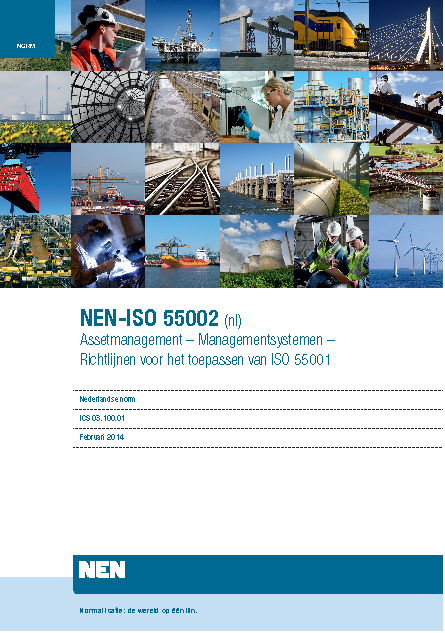 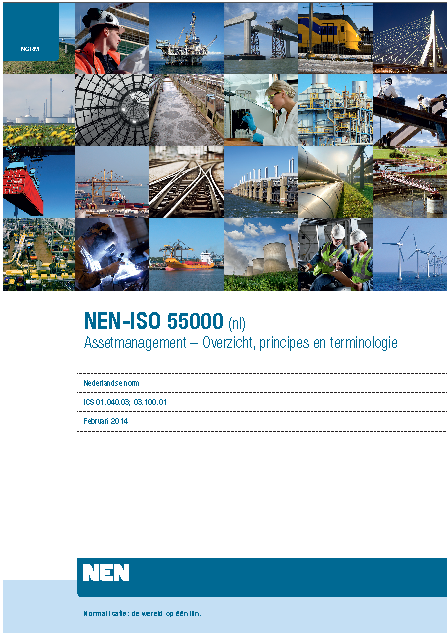 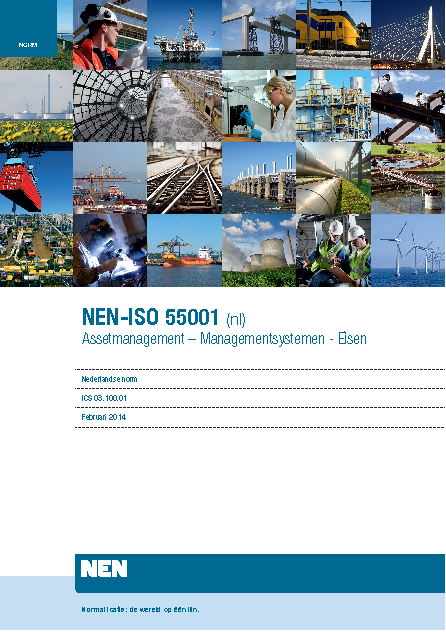 ISO 55000: Why do asset management?
a) Improved financial performance
b) Informed asset investment decisions  
c) Managed risk
d) Improved services and outputs
e) Demonstrated social responsibility
f) Demonstrated compliance
g) Improved reputation
h) Improved organizational sustainability
i) Improved efficiency and effectivity
Fundamentals
ValueThe purpose of assets is to create value for the organization and its stakeholders
AlignmentAsset management translates the organizational objectives into technical and financial decisions, plans and activities
LeadershipLeadership and work culture are determinants of realization of value
AssuranceAsset management gives assurance to the organization and its stakeholders that assets will fulfill their required purpose
Definitions of asset management andasset management system
Coordinated activity of an organization to realize value from assets
Set of interrelated or interacting elements of an organization to establish policies and objectives and processes to achieve those objectives.
ISO 55000 Asset management  - overview, principles and terminology
Managingthe organization
Asset management
Assetmanagement system
Assetportfolio
Asset management and ISO 55001
ISO 55001 (What)
Requirements for an asset management system

Asset management (How)
Philosophy, approach, set of principles, body of knowledge, methods, models,techniques, tools...
International InfrastructureManagement Manual (IIMM)
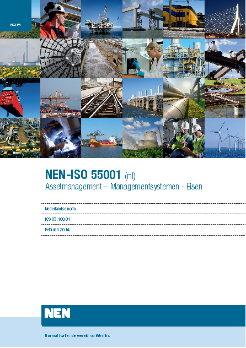 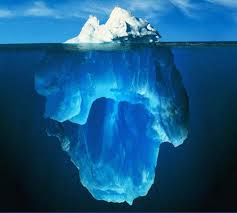 WHAT
HOW
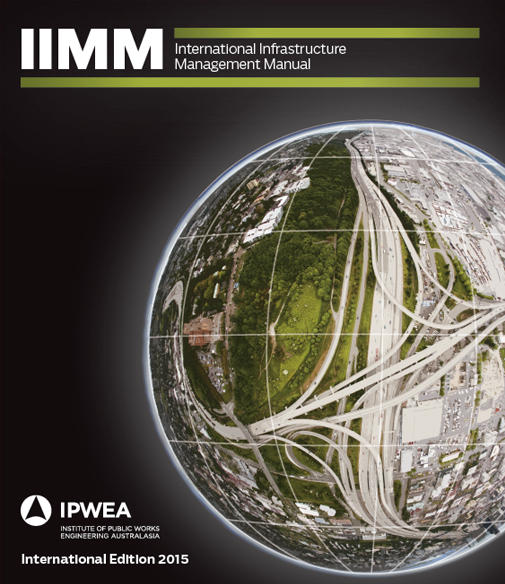 Generic structure and core requirements for all ISO management system standards
Organizational context
Leadership
Planning
Support
Operation
Performance evaluation
Improvement
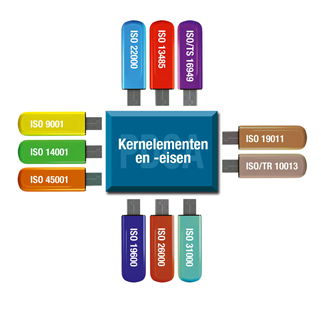 The 10 commandments of ISO 55001
1.	Make a stakeholder analysis
	
Translate stakeholder requirements into plans activities
Make sure to have adequate asset management information
Know and manage your risks
Lead the organization
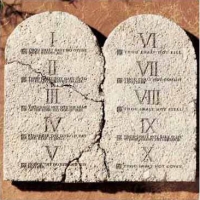 The 10 commandments of ISO 55001
Establish a clear organization

Ensure the employees have the appropriate skills and knowledge to perform their tasks
Outsource wisely
Control the operational processes
Be a learning organization
	.
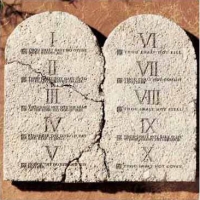 So what is ISO 55001?
Not a description or prescription of how to do asset management or establish an asset management system!(look to the International Infrastructure Management Manual  (IIMM) for that)
The requirements for a modern risk based asset management system

Less prescriptive and more management oriented than PAS 55

Not sector specific, applicable in all asset managing sectors
[Speaker Notes: So, like the Bible, it requires interpretation!]
How Province of North-Holland has implemented asset management and achieved certification
Managingthe organization
Asset management
Assetmanagement system
Assetportfolio
[Speaker Notes: OK, we are ready to start. 6.1. About the asset management system.]
Why ISO 55001 compliant asset management?And why certification?
Grip on quality
Cost control
Transparancy
Proactive
From execution to direction

Big stick
Objective confirmation
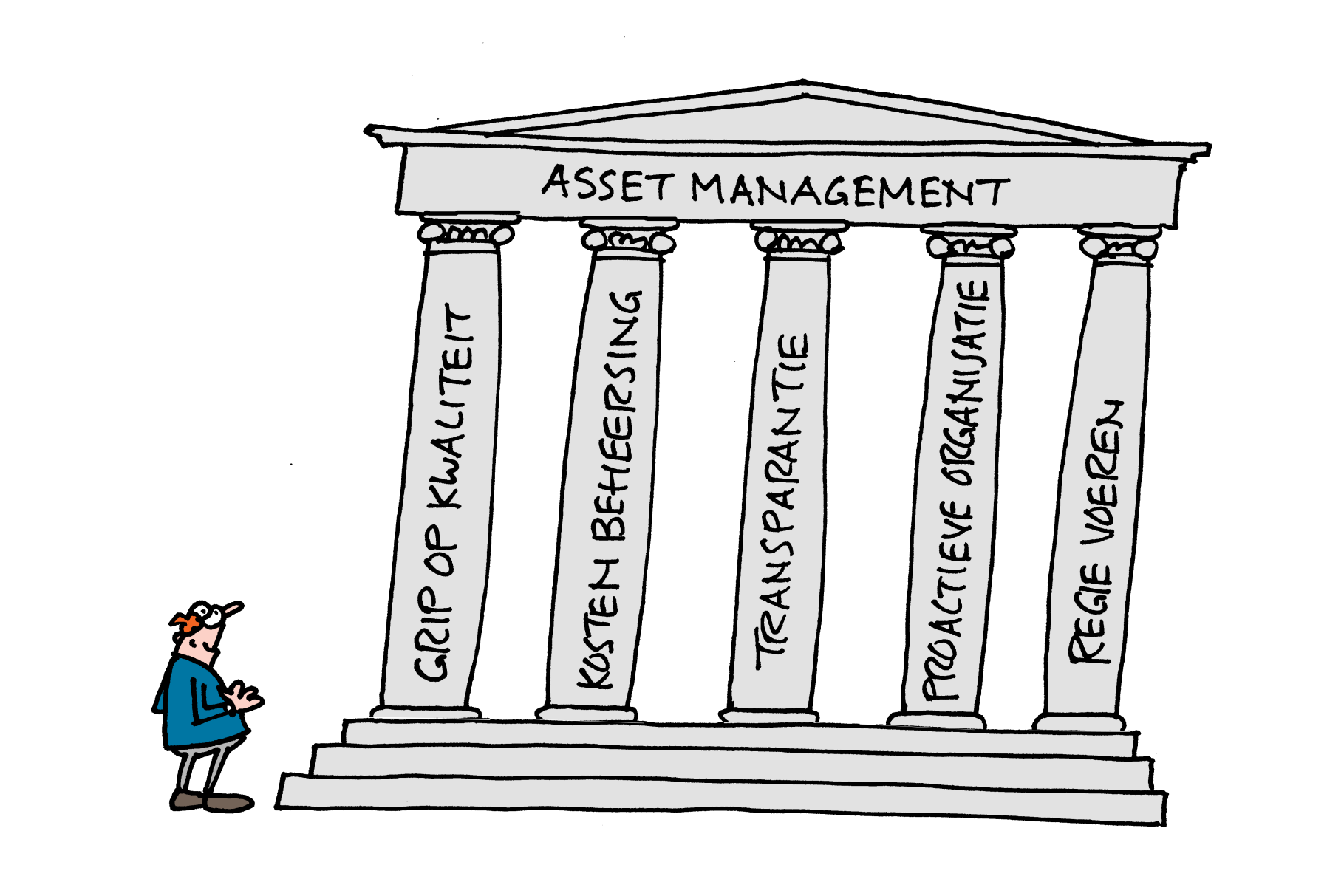 Prelude (1): Professionalising roads and waterways management (2008 – 2012)
Roads and waterways management is more than maintenance!

Execution conforming to plan
From discipline to integral maintenance to integral execution of infrastructure actvities
Improve asset data management
Separate planning from execution

Not yet asset management!
Managingthe organization
Asset management
Assetmanagement system
Assetportfolio
[Speaker Notes: A little look back: We were already professionalising our roads management for a couple of years. We realised that it was more than maintenance.
…
But then we realised it was not yet asset management]
Prelude (2): Quality management and asset management (2008 – 2012)
Describing existing processes
Internal auditing and improving
User (“customer”) satisfaction
A management system
Gap analysis ISO 9001 and PAS 55
Managingthe organization
Asset management
Assetmanagement system
Assetportfolio
[Speaker Notes: At the same time, we were implementing quality management.
…
And then we realised that quality management for us was actually the same as asset management.
For an organization that manages assets as its primary process, quality management and asset management are essentially the same thing. ISO 9001 is stronger on the horizontal axis/operational level, ISO 55001 on the vertical axis/strategic and tactical level]
Gap analysis (2012)
Scope
Roles and responsibilities
Line of sight
Asset risk management system
Documentation of the management systeem
Asset data management
Competence management
?
?
Completing asset management
Critical

  assets
Define
Policy &
strategy
Manage & programme
Evaluate &
improve
Establish
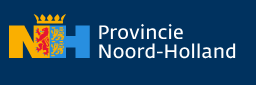 Performance
connections
Asset managementsysteminfrastructure
measure-ment
Inspect &
analyse
Plan & 
prepare
Roles
clear
Build &
maintain
Auditing/
monitoring
[Speaker Notes: But we were still missing some pieces.]
Asset management implementation
1. Awareness
2. Preconditions
3. Designing the organisation
4. Learning by doing
5.  Roll out
6. Continual improvement
Need assessment
Stakeholder analysis
Internal / external quick scan
Review process documents
Implementation plan
AsM mission and vsion
Risk policy statement & decision model (AM) 
Business model (roles AO, AM, SP)
Asset management policy statement
Process architecture: Asset Management processes, documentation and templates 
Responsibilities
Service level agreement  AO/AM










Competence model
Co-operation agreement AM/SP
Basic training  / train the trainer)
Learning environment  (draft process outputs)














AsM procedures, working instructions, tools,
PI-targets for process performance
Definitiee process outputs












Formal AsM organization
Complete  risk register
Implementation of  IT-xupport
Training employees
Internal audit, improvement
Certification
Asset management development
Time
[Speaker Notes: This is the implementation plan we established. Currrently we are in phase 6. Some important things about implementation plans for asset management:
multi-discipline. Business strategy, technical, financial, risk management, organisational and change management competences are needed. We have a core implementation team that reflects that
Leadership/management involvement and drive
Iterative. You can and probably need to work in iterations. We do this by inserting a “learning by doing” phase
Provides focus
Think about the story: Why are we doing this? Create energy. We chose a positive message and emphasised the relationship with earlier development programmes: This is the logical next step. Our communication underlines this with simple cartoon-like illustrations. AM is about people.
Message: 80% of what we do remains unchanged, but the new 20% is important to reach a new level of professional ability and be prepared for the future]
Making it work
Steering committee 
Multi discipline implementation team, themes:
Strategic asset management plan
Process and performance management
Management systeem
Risk management
Life cycle management
Data and information management
Management team members theme sponsors 
Training, communication and implementation support
Program executed by own personnel supported by consultants
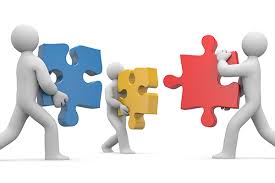 The result: ISO 55001 certificateNovember 26 2015
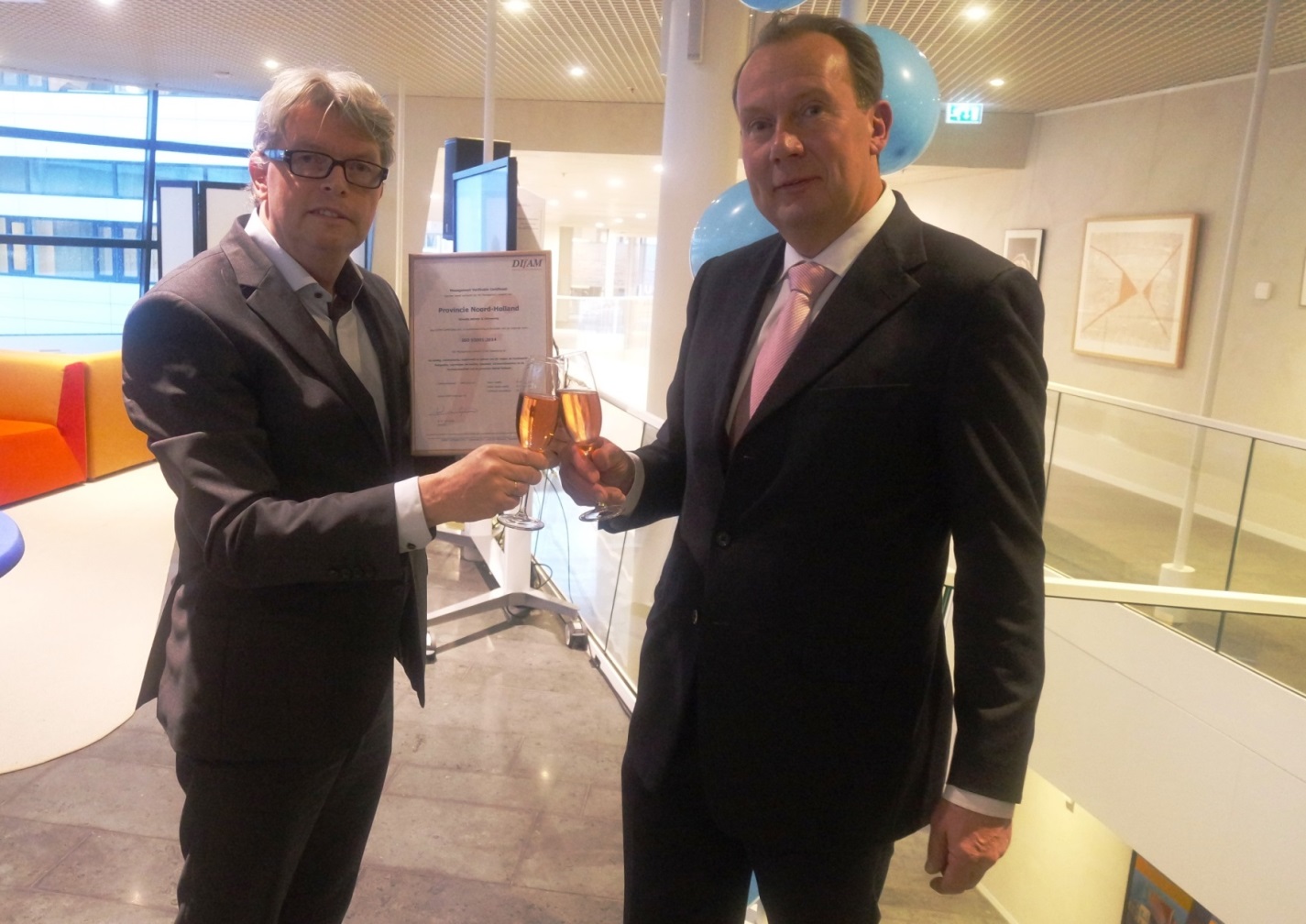 [Speaker Notes: Scope: Ontwerp, bouw, reconstructie, onderhoud en beheer van de assets met een maatschappelijk nut (de wegen en kunstwerken, fietspaden, vaarwegen en sluizen, openbaar vervoernetwerken en de Verkeerscentrale/verkeersmanagementareaal) van de provincie Noord-Holland]
Closing remarks
ISO 55001 and external audits provide focus and urgency
Many interrelated developments necessitate flexible implementation planning
Learn to accept iterative working and “dynamic” AMS products 


After initial  certification, the journey continues!
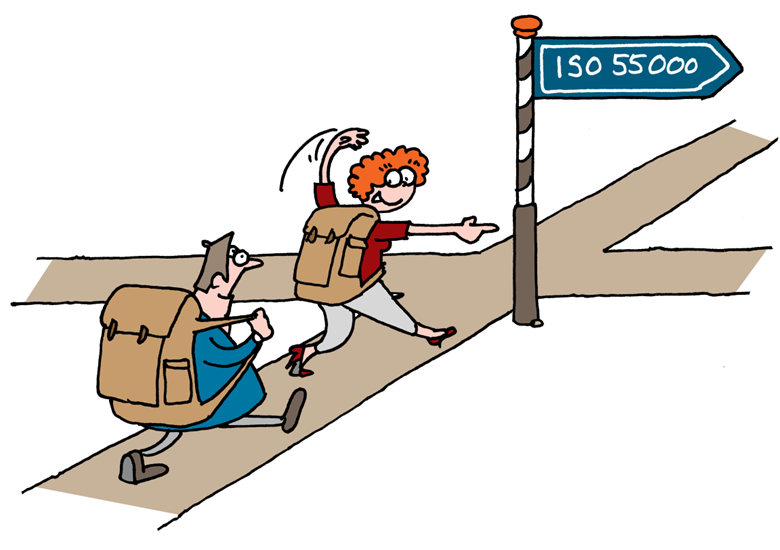 [Speaker Notes: So now we are at the eve of certification. What have we learned, what have we done right, what could be better?]
Thank you for your attention!
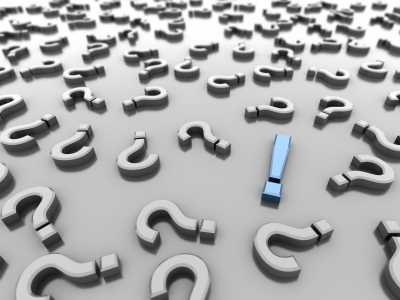 boonh@noord-holland.nl
+31 6 51197560